جامعــــــة محمد خيضــــــــــــر
جامعــــــة محمد خيضــــــــــــر
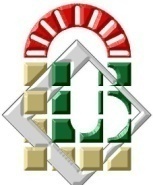 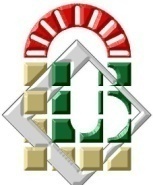 بــســكــــــــــــرة
بــســكــــــــــــرة
الجمهورية الجزائرية الديمقراطية الشعبية
                         وزارة التعليم العالي والبحث العلمي 
                           جامعة محمد خيضر— بسكرة —
                    كلية العلوم الاقتصادية والتجارية وعلوم التسيير
                                    قسم علوم التسيير
المــــوضـــوع
الفوج 04
إعـداد الطـلبة :
تحت إشراف الأستاذة : طاهري فاطمة الزهراء
ركيبي عبد الكريم
 زيطوط سليم
 دحمان عصام
المـــوسم الجــامعي:  2021/2020
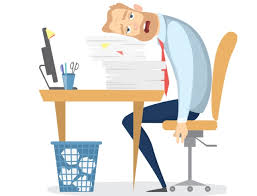 مقدمة
 يعتقد 22٪ من الموظفين الأوروبيين في عام 2005  أن صحتهم تتأثر بمشاكل الإجهاد في العمل ،   مما يجعل الإجهاد في العمل أحد المشاكل الصحية الرئيسية في العمل ، مثل آلام الظهر والاضطرابات العضلية الهيكلية. كما ان للإجهاد تأثيرات نفسية ايضا وهناك حالات للإجهاد منها  حالات الإجهاد المزمن ، عندما يواجه الشخص لقيود العمل الدائمة
 لذى سنتطرق الى معرفة ما هو النهج المتبع للوقاية ومنع الاجهاد في العمل?
مفهوم الاجهاد في العمل
هو الضغط والتوتر الذي يشعر به الشخص في العمل  وهو نوعان التوتر الايجابي: فقد يكون الشخص مكلفا بإنجاز عمله في موعده النهائي ثم يختفي التوتر مع نهاية الحدث المجهد.  لكن عندما يصبح ضغط وتوتر العمل روتينيا مستمرا فقد يصعب على الشخص تحمله مما يؤدي الى ضرر في صحته ويصبح مزمنا وهو ما يسمى التوتر السلبي
ما النهج المتبع لمنع الإجهاد في العمل؟

توجد عدة  إجراءات للوقاية من الإجهاد 
الوقاية التصحيحية من الإجهاد أو إدارة الإجهاد الفردي:هو عملية صممت للتقليل من اثر الاجهادات في مكان العمل.والحد من عواقب الإجهاد على الناس: 
التأمل والاسترخاء والعلاجات المعرفية والسلوكية 
تعليم الموظفين كيفية إدارة عواطفهم حتى يتمكنوا من تعديل ردود أفعالهم اتجاه المواقف العصيبة
الرعاية الطبية أو النفسية 
توفير استجابة طارئة للأشخاص الذين يعانون من الألم لمنع تدهور صحتهم أكثر
الوقاية الجماعية من الإجهاد: وذلك من خلال التقليل من  مصادر التوتر في الشركة وتقييم مخاطر الإجهاد ’الهدف هنا ليس تعليم الأفراد كيفية التعامل مع التوتر ولكن القيام بذلك للقضاء  عليه أو على الأقل تقليله من خلال العمل مباشرة على مصادر التوتر الموجودة في الشركة
الوقاية من الإجهاد 
أسباب التفكير في نهج الوقاية من الإجهاد. قد تكون نتيجة لعمل تطوعي من قبل الشركة أو يتم تشغيلها بواسطة متخصصين في الوقاية من خارج الشركة فاذا أرادت الإدارة تقييم المخاطر  الزم القانون  صاحب العمل ما يلي :
تقييم جميع المخاطر التي يتعرض لها موظفو شركته ، والتي تشمل المخاطر النفسية والاجتماعية و بما في ذلك الإجهاد
حماية الصحة البدنية والعقلية للموظفين. 
موافقة الإدارة على البحث عن مصادر التوتر المحتملة في تنظيم العمل
مشاركة الموظفون في العملية: من أجل أن يكون تقييم مخاطر الإجهاد موثوقًا به
فاذا عجزت الإدارة حيال خطر الإجهاد فقد ترغب في اللجوء إلى الغرباء .  مثل العديد من الشركات ، وذلك  بتدخل  المهنيين المتخصصين لإجراء تشخيص متعمق للتوتر في الشركة  (طبيب ، خبير بيئة عمل ، عالم نفس ، خبير في مسألة المخاطر. نفسي – اجتماعي ....) او الاستعانة  :

بعامل الوقاية من المخاطر المهنية  متخصص في بيئة العمل ، أو بيئة العمل النفسية أو تنظيم العمل
الاستعانة بمديري المشاريع (الوكالات الإقليمية لتحسين ظروف العمل )
بالشركات الاستشارية الخاصة ذات الخبرة في دعم نهج جماعي للوقاية من الإجهاد
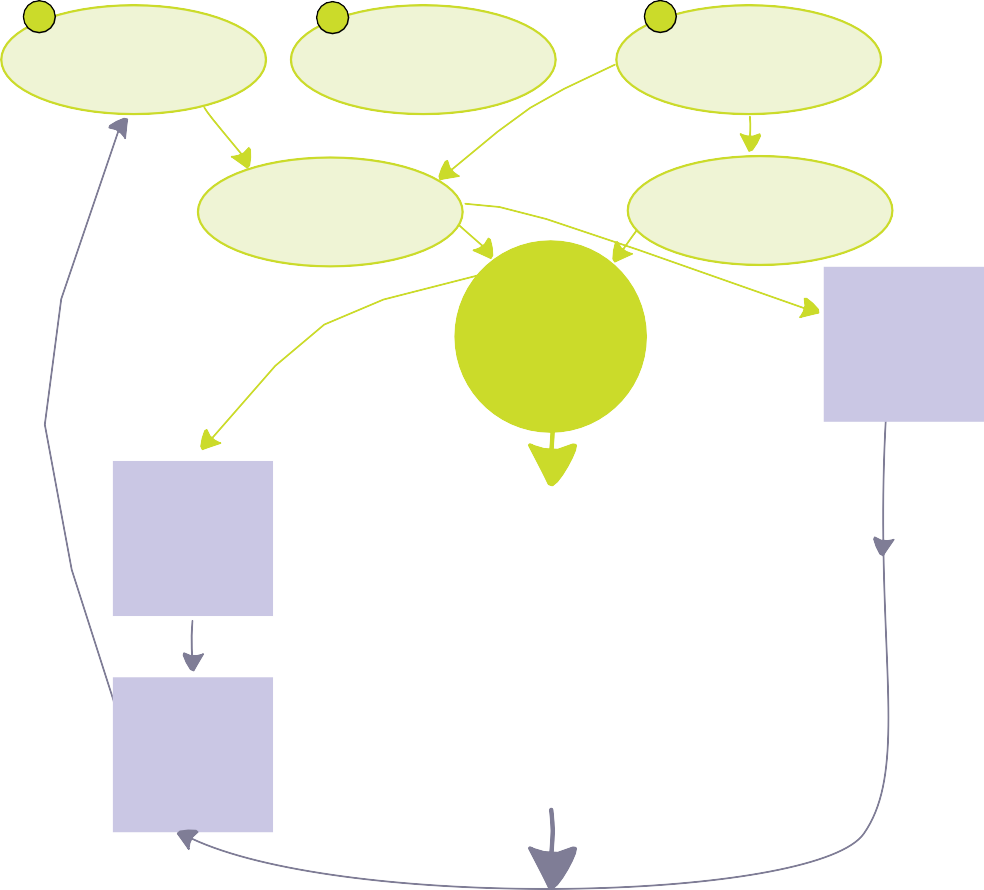 a
b
c
علامات تحذيرية
المستند الوحيد
مناقشة ظروف العمل
المشكلة التي رصدها متخصصو الوقاية الخارجيون
طلب من أصحاب المصلحة في الشركة
التشخيص المسبق للوضع داخليا وخارجيا
دعم الموظفون الذين يعانون الاجهاد
الإجراءات الوقائية الاولية
انشاء مجموعة المشروع
التشخيص المتعمق وإعادة النتائج
وضع خطة عمل
التطبيق
المتابعة
المراحل المختلفة لنهج الوقاية من الاجهاد
التشخيص المسبق
  انشاء مجموعة المشروع
  التشخيص المتعمق
  عرض النتائج
  التطوير والتنفيذ
  المراقبة
1  / مرحلة التشخيص المسبق
تبدأ عملية الوقاية من الإجهاد بشكل عام بتشخيص أولي و يتم  جمع المعلومات المتعلقة بمشكل الاجهاد :
دعم والتكفل بالموظفين الذين يتعرضون الى الاجهاد (عدوان , عنف خطير , قد يكون لمحاولات الانتحار... ) و تتطلب هذه الأحداث استجابة عاجلة حتى قبل (أو أثناء) التشخيص المسبق 
يسعى التشخيص المسبق إلى:  تحديد مشاكل الإجهاد ، وتقييم البعد الجماعي
  وإقناع الشركة بالمضي قدمًا.
تشكل الشكاوى التي يقدمها الموظفون إلى الطبيب المهني وممثلي الموظفين وأعضاء الإدارة مصدرًا رئيسيًا للمعلومات المفيدة للتشخيص المسبق. لكن عندما تتكاثر هذه الشكاوى تكون بمثابة علامات تحذيرية.
مثال على المؤشرات التي يمكن استخدامها في وقت التشخيص المسبق
وقت العمل: متوسط ​​عدد أيام الغياب ، عدد الموظفين الذين يعملون بساعات غير اعتيادية ...
حركة الموظفين: معدل الدوران ، وجود وظائف شاغرة ، إلخ.
نشاط الشركة: عيوب انتاجية ، تأخيرات في الانتاج ... الخ.
المصادر: التقرير الاجتماعي ، إدارة الموارد البشرية ، محاضر اجتماعات الهيئات التمثيلية للموظفين 
  من بين المؤشرات المتعلقة بصحة الموظفين وسلامتهم:
حوادث العمل: معدل التردد ومعدل الخطورة ...
الأمراض المهنية: عدد الاضطرابات العضلية الهيكلية ...
علامات عدم الراحة: الانهيارات العصبية أو نوبات البكاء التي تحدث أثناء الفحص الطبي مع طبيب العمل ، واستهلاك المؤثرات العقلية
2/  مرحلة انشاء مجموعة المشروع
عندما ترغب الإدارة في الانخراط في نهج وقائي، خاصة اذا أكدت المؤشرات التي جمعتها في المرحلة السابقة وجود مشكلة توتر فانه يوصى بإنشاء مجموعة مشاريع داخلية في الشركة.
وهذا لاجل :  توجيه نهج الوقاية 
التأكد من تحقيق الأهداف ،   وإشراك الجميع 
يختلف تكوين مجموعة المشروع حسب حجم وهيكل الشركة. يتضمن على الأقل:     
                 -عضو من الإدارة. 
                 -  العاملين في مجال الصحة المهنية (ممرضة أو طبيب مهني).                     
                - ممثلو الموظفين 
                 - موظفين متطوعين يمثلون مختلف قطاعات الشركة. معترف بهم كممثلين وشرعيين
 مهمة مجموعة المشروع هي:
	إبلاغ جميع الموظفين: العرض التقديمي ، والتقدم ، والنتائج ، وما إلى ذلك ،
	لتوجيه أصحاب المصلحة الخارجيين ،
	لضمان متابعة الإجراءات ومتابعة المؤشرات.
مجموعة المشروع ليست صانع القرار ، حتى لو شارك فيها ممثلو الإدارة. تبلغ وتنصح الإدارة. بعد ذلك ، إذا توقفت مجموعة المشروع ، يمكن لـ CHSCT  ضمان مراقبة واستدامة العملية.
3/ مرحلة التشخيص المتعمق
اهداف التشخيص المتعمق
  تقييم مستوى التوتر.
تحديد مصادر التوتر .
تحدد أكثر مجموعات الموظفين تأثراً.



بهدف التعرف على مصادر التوتر وفهم الاختلالات الموجودة في العمل ، يمكن لأصحاب المصلحة استخدام مجموعة متنوعة من الأدوات:

	ملاحظات النشاط (حسب الممارسة المريحة) ،
	مقابلات فردية أو جماعية (وجهاً لوجه، أو عن طريق الجمع بين عدة موظفين من نفس ورشات العمل أو القسم أو ما إلى ذلك) ،
	استبيانات
	قياسات المؤشرات الصحية (ضغط الدم ، الاستهلاك الأدوية ذات التأثير النفساني ...).
بعد ان تم تحديد وجود مشاكل مرتبطة بالتوتر في العمل. في هذه المرحلة يتم الذهاب إلى أبعد من ذلك لتحديد أسبابها والسماح بالتحسينات.
منظمة الصحة العالمية ؟
من الضروري استخدام المساهمين الخارجيين لهذه المرحلة. يتطلب التشخيص مهارات محددة لكي يكون التشخيص ذا مصداقية ، 
يجب أيضًا اعتبار الأشخاص المسؤولين عن تنفيذه على أنهم غير متحيزين.
في هذه المرحلة وبعد ان تم تحديد وجود مشاكل مرتبطة بالتوتر في العمل. يمكن الذهاب إلى أبعد من ذلك لتحديد أسبابها والسماح بالتحسينات
الأدوات المستخدمة في التشخيص المتعمق
الهدف من استخدام أدوات التشخيص
.
الاستبيان
ملاحظات النشاط والمقابلات
الاستبيان هو الذي سيستخدمونه أولاً لقياس حالة التوتر وتحديد مصادر التوتر. 
مثال تحديد حالة الإجهاد المزمن ، وتقييم قيود العمل ، أو قياس حالة الاكتئاب ، وتحديد الموارد المتاحة للموظف للقيام بعمله 
وفي الأخير يمكن المقارنة بين الاداتين وتحديد الاختلالات الممكنة ومعالجتها
تتيح ملاحظات النشاط والمقابلات معرفة ما تطلبه الشركة من الموظفين ، ومحتوى مهمتهم ، وكيف يفترض بهم المضي قدمًا ، والصعوبات التي يواجهونها ، وكيف ينظمون عملهم ومصلحتهم ، وشكاويهم. ..
دور مجموعة المشروع
تتمثل مهمة مجموعة المشروع في مساعدة الافراد المسؤولين على التشخيص:
	التعرف على الشركة من خلال تزويدهم بالبيانات اللازمة وتحديد الأشخاص الذين يمكن الاتصال بهم 
	ثم تكييف الأدوات المختارة للتشخيص (الموضوعات التي يتم تناولها عن طريق شبكات المقابلة ، أسئلة خاصة بالشركة ...).
	شرح أهداف هذه الخطوة للموظفين ، وتحقيقا لهذه الغاية ، يتم تصميم أساليب إعلام الموظفين (حملات التواصل الداخلي والملصقات والعروض التقديمية الشفوية وما إلى ذلك).، فهي تضمن أن نظام جمع المعلومات منظم ( يضمن للموظفين المتطوعين عدم الكشف عن هويتهم ).
في هذه المرحلة وبعد ان تم تحديد وجود مشاكل مرتبطة بالتوتر في العمل. يمكن الذهاب إلى أبعد من ذلك لتحديد أسبابها والسماح بالتحسينات
أخطاء التشخيص
منح وقتًا قصيرًا جدًا أو كثيرًا جدًا للتشخيص. بالطبع ، عليك أن تأخذ الوقت الكافي لفهم كيفية عمل الشركة من أجل تحديد مصادر التوتر في العمل ، دون إجراء تشخيص جاهز. ومع ذلك ، فإن التدخل لا يقتصر على التشخيص ويجب أن تؤدي هذه المرحلة إلى اتخاذ إجراء في غضون فترة زمنية معقولة. في نظر الأفراد الذين تم الاتصال بهم 
جمع الكثير من المعلومات أثناء التشخيص ، مع خطر عدم القدرة على تحديد البيانات التي يجب العمل على أساسها كأولوية.
يجب ملاحظة وتقييم الأدوات المستخدمة ولا سيما استخدام مجموعات التشخيص التي لم يتم التحقق من صحتها. على سبيل المثال ، نرى العديد من استبيانات التقييم الذاتي للإجهاد على الإنترنت ، والتي لم يتم إثبات موثوقيتها علميًا. بعد مقارنة نفسها بالبيانات التي لا تمثل ردود الموظفين ، فإن النتائج يمكن ان تعطي، خطر ضئيل من الإجهاد.
وضع الاقتصاد الكلي : خطر الانتقال ، عدم استقرار التوظيف ، أهمية المنافسة ... ،
  التطورات الاجتماعية : زيادة استخدام تقنيات الاتصال عن بعد ، وإضفاء الطابع الفردي على النشاط المهني ، والمساءلة الزائدة  أو عدوانية العملاء ... ،
  تنظيم العمل : زيادة أو حمل العمل ، الانقطاعات المتكررة في تدفق العمل ، ساعات العمل غير المعتادة  ... ،
  مصادر إدارية : غموض أو تضارب في الأدوار ، عدم دقة المهمات ، الترقيات الغير مدروسة، وعدم الاعتراف بالعمل ، وما إلى ذلك.
  العلاقات المهنية : التواصل غير الكافي ، قلة الدعم من الزملاء والمشرفين ، العزلة ، إلخ.
  البيئة المادية : ضوضاء ، قلة المساحة ...
تحديد مصادر التوتر
مهما كانت الأدوات المستخدمة أثناء التشخيص ، فإن أحد تحديات هذه الخطوة هو تحديد العناصر التي تشكل مصادر التوتر للموظفين في مواقع العمل
المصادر الرئيسة للتوتر
في هذه المرحلة وبعد ان تم تحديد وجود مشاكل مرتبطة بالتوتر في العمل. يمكن الذهاب إلى أبعد من ذلك لتحديد أسبابها والسماح بالتحسينات
فهم كيفية عمل مصادر التوتر
مصادر التوتر التي تحدث مرة واحدة أو دائمة: مصادر التوتر التي تسجل مرارا ( دائمة ) تخلق حالة من التوتر المزمن ومن المعروف أنها تشكل خطراً على الصحة. اما التي تحدث مرة واحدة يمكن أن تكون بالطبع مصدرًا للضغط الحاد. لكن هذه الحالة المجهدة، ستختفي عندما ينتهي الحدث المجهد.
مصادر التوترالتي يتم اختيارها ( او اختبارها ) : تكون مصادر التوتر أكثر صعوبة عندما يتم اختبارها. 
ستكون ممرضة المستشفى ، على سبيل المثال ، قادرة على تحمل المواجهة اليومية للمرض ، بقدر ما تعرف ذلك باختيارها هذه المهنة. من ناحية أخرى ، لن تتأقلم مع عدم وجود فترة زمنية مخططة لتقييم حالة المرضى مع زملائها.
مصادر متعددة للتوتر: تراكم مصادر التوتر .
على سبيل المثال ، في بعض مراكز الاتصال الهاتفي ، يجب على عامل الهاتف ، في غضون فترة زمنية قصيرة، الالتزام بدقة نص محادثة مع العميل أثناء الإجابة على أسئلته وملء نموذج كمبيوتر ، في بيئة صوتية مزعجة أحيانًا ، مع عرض عدد العملاء المنتظرين على الشاشة.
مصادر الإجهاد العدائي: تعايش بعض مصادر التوتر يؤثر بشكل خاص على الصحة.
أظهرت العديد من الدراسات أن عدم التوازن بين المطالب القوية للإنتاجية ، ومحدودية مساحة المناورة ، ونقص الدعم الاجتماعي  يمكن أن يولد أمراضًا مثل أمراض القلب والأوعية الدموية ، واضطرابات القلق. والاكتئاب.
عندما يتم تحديد مصادر التوتر ، من المثير للاهتمام معرفة ما هي أهمية كل عنصرمن هذه العناصر ، وكيفية تفاعلهم وكيف يتم إدراكهم. تشير الدراسات على وجه الخصوص إلى أن مصادر التوتر مضرة أكثر للصحة عندما تكون طويلة الأمد ، أو متعددة ، أو حتى معادية ...
في هذه المرحلة وبعد ان تم تحديد وجود مشاكل مرتبطة بالتوتر في العمل. يمكن الذهاب إلى أبعد من ذلك لتحديد أسبابها والسماح بالتحسينات
4/ مرحلة اعادة النتائج
عرض شفهي للإدارة ولجنة الصحة والسلامة وظروف العمل  أو لممثلي الموظفين ، 
اجتماعات إعلامية لجميع الموظفين 
 تقرير مكتوب للتوزيع داخل الشركة .


السماح للموظفين والمديرين بالتعرف على التشخيص المطروح ( أهمية المشكلة ، الأسباب المحددة ، الفئات المعرضة للخطر ...)
تشجيعهم على متابعة التشخيص ووضع خطة عمل.



	يمكن أن تكشف عن الخلل الوظيفي الذي هو موضوع الإنكار في الشركة ،
	يمكن أن تظهر أيضًا انحرافات مهمة بين الواقع المفترض  ونتائج التشخيص.
  ولذلك يتطلب أن تكون المشاركة من قبل أعضاء الإدارة والموظفين ضرورية في البحث عن الحلول الممكنة بالإضافة إلى تنفيذها.
   يتم تضمين نتائج التشخيص التي يتم إرجاعها إلى الشركة في مستند وحيد.
بمجرد إجراء التشخيص المتعمق بمشاركة  اعضاء مجموعة المشروع ، يتم ابلاغ النتائج إلى مختلف الجهات الفاعلة في الشركة من خلال.
في هذه المرحلة وبعد ان تم تحديد وجود مشاكل مرتبطة بالتوتر في العمل. يمكن الذهاب إلى أبعد من ذلك لتحديد أسبابها والسماح بالتحسينات
وذلك من اجل:
يعتبر عرض النتائج خطوة حساسة لأنها :
5/ مرحلة التطوير والتنفيذ
اعطاء مجموعة المشروع الأولوية للمواضيع التي سيتم التعامل معها بناءً على نتائج التشخيص (الضغوطات الأكثر شيوعًا ، والأخطر ، وتلك التي تهم معظم الناس ، إلخ).
	بالنسبة للموضوعات ذات الأولوية ، يتم تكوين مجموعات عمل محددة لتنفيذ الإجراءات المستعجلة.
	يعود تجميع هذا العمل إلى الإدارة ، التي تقرر التنفيذ والتخطيط.
قد تكون هذه الحلول مستعجلة (سريعة للتنفيذ) أو حلولًا لها آثار فقط على المدى المتوسط.
يتم وضع جميع الإجراءات في خطة عمل تسهل مراقبتها.



	نوع الإجراءات التي يتعين القيام بها ،
	الأهداف المراد تحقيقها ،
	الأشخاص المسؤولين،
	المصاريف،
	الجدول،
	معايير التقييم ،
	كيفية إبلاغ الموظفين ...
اعتمادًا على مصادر الإجهاد التي تم تحديدها أثناء التشخيص ، يتم البحث عن سبل للتحسين بمشاركة الأشخاص المعنيين من خلال
في هذه المرحلة وبعد ان تم تحديد وجود مشاكل مرتبطة بالتوتر في العمل. يمكن الذهاب إلى أبعد من ذلك لتحديد أسبابها والسماح بالتحسينات
هذه الخطة (خطة العمل ) يجب أن تكون عملية ودقيقة. من خلال  تضمنها على :
6/ مرحلة المراقبة والمتابعة
من خلال المراقبة السنوية للمؤشرات المختارة خلال مرحلة التشخيص المسبق. هذه   المتابعة تغذي تحديث المستند الوحيد وتجعل التقييم طويل الأمد لمخا طر الإجهاد.
 في نهاية عملية الوقاية ، اكتسبت مجموعة المشروع ، التي تم اطلاعها على أساليب التحقيق النفسي والاجتماعي ، زيادة خبرتها الخاصة ، وبالتالي أصبحت أكثر استقلالية في مراقبة ومنع هذه المخاطر. 
 في بعض الشركات ، يتم تنظيم تناوب بين مجموعة المشروع و CHSCT. التي تهتم برصد ومراقبة مؤشرات الإجهاد.
وفي الاخير، يجب أن يتضمن نهج الوقاية من الإجهاد مراقبة المؤشرات المختارة في وقت التشخيص المسبق.
في هذه المرحلة وبعد ان تم تحديد وجود مشاكل مرتبطة بالتوتر في العمل. يمكن الذهاب إلى أبعد من ذلك لتحديد أسبابها والسماح بالتحسينات
المخاطر الأخرى  « النفسية »
عنف من أصل داخلي ، صادر عن الزملاء أو المديرين المباشرين ، بما في ذلك التحرش الأخلاقي 
   عنف من أصل خارجي يأتي من العملاء والمستخدمين والمرضى ...
في حالات العمل حيث لا يوجد ضغط أو عنف ، فإن ظاهرة الانزعاج والمعاناة ، المرتبطة بتدهور مناخ العمل يمكن أن تؤدي إلى مشاكل صحية (الاكتئاب والقلق وما إلى ذلك) يجب أن تجذب انتباه أخصائي الوقاية.


نفس العوامل يمكن أن تكون مصدر جميع المواقف الثلاثة. بالإضافة إلى ذلك ، يمكن أن تؤدي حالة العنف إلى حالة من التوتر للضحية وعلى العكس من ذلك ، فإن حالة العمل المجهدة (ارتفاع الطلب على الإنتاجية ، وما إلى ذلك) يمكن أن تساعد في حالات العنف. يمكن أن تتفاعل أعمال التحرش والتوتر الخارجي بنفس الطريقة.


في حين أن التوتر والعنف والتحرش مرتبطان أحيانًا ، إلا أن درجة خطورتهما ليست بالدرجة نفسها. إن وجود حالة تحرش ، أو عنف بشكل خاص ، عنف جسدي ، أو انتحار ، أو محاولة انتحار في مكان العمل أو متعلقة بالعمل ، هي ظاهرة خطيرة  بشكل خاص. إذا لم تكن الشركة قد عالجت المشكلة بعد ، فيجب أن تنبه مثل هذه المواقف جميع أخصائيي الوقاية ، وقبل كل شيء ، الطبيب المهني.
بالإضافة إلى الإجهاد ، يجب أن يهتم اختصاصي الوقاية بالمخاطر الأخرى مثل:
في هذه المرحلة وبعد ان تم تحديد وجود مشاكل مرتبطة بالتوتر في العمل. يمكن الذهاب إلى أبعد من ذلك لتحديد أسبابها والسماح بالتحسينات
الإجهاد والمضايقات والعنف في العمل ليست دائمًا مستقلة عن بعضها البعض.
السمات المحددة للوقاية من التحرش والعنف
بعد الازمة مباشرة
كخطوة أولى ، من الضروري اتباع نهج علاجي لضحايا المضايقة أو العنف وأيضًا للحاشية المهنية المباشرة. غالبًا ما يشار إلى رعاية العلاج النفسي الفردية  ودور طبيب العمل هو إحالة الأشخاص الذين يعانون من الألم إلى هياكل الرعاية المناسبة. اعتمادًا على جدية الحقائق ، يمكننا دمج هذا العلاج مع نهج جماعي من خلال تقديم اجتماعات استخلاص المعلومات بقيادة واحد أو أكثر من المتخصصين الذين سيسمحون بتوضيح الموقف الصادم بالكلمات وتحديد الأشخاص ضحايا العنف والمضايقات.

يجب أن تكون حالات العنف الجسدي موضوع شهادة طبية أولية (يمكن أن يحررها طبيب العمل) وإعلان عن حادث مهني لضمان علاج عواقب ما بعد الصدمة. بالنسبة لحالات الانتحار أو محاولات الانتحار في مكان العمل ، سيتم وضع إعلان عن وقوع حادث في العمل. بعد ذلك ، 
فيما بعد…
يجب على مديري الشركات والمتخصصين في الوقاية السعي لتحديد العوامل المؤثرة (كيف وصلنا إلى هناك؟) واقتراح سبل للوقاية. 
  
فيما يتعلق بالعنف الخارجي ، يوصى بعدد من التدابير الوقائية للموظفين الذين هم على اتصال مباشر مع الجمهور. هؤلاء تهدف التوصيات إلى تخطيط  وتنظيم العمل وتدريب الموظفين على إدارة الصراع أو الكشف المبكر عن المعتدين والتحليل المنهجي للمعتدين.
في هذه المرحلة وبعد ان تم تحديد وجود مشاكل مرتبطة بالتوتر في العمل. يمكن الذهاب إلى أبعد من ذلك لتحديد أسبابها والسماح بالتحسينات